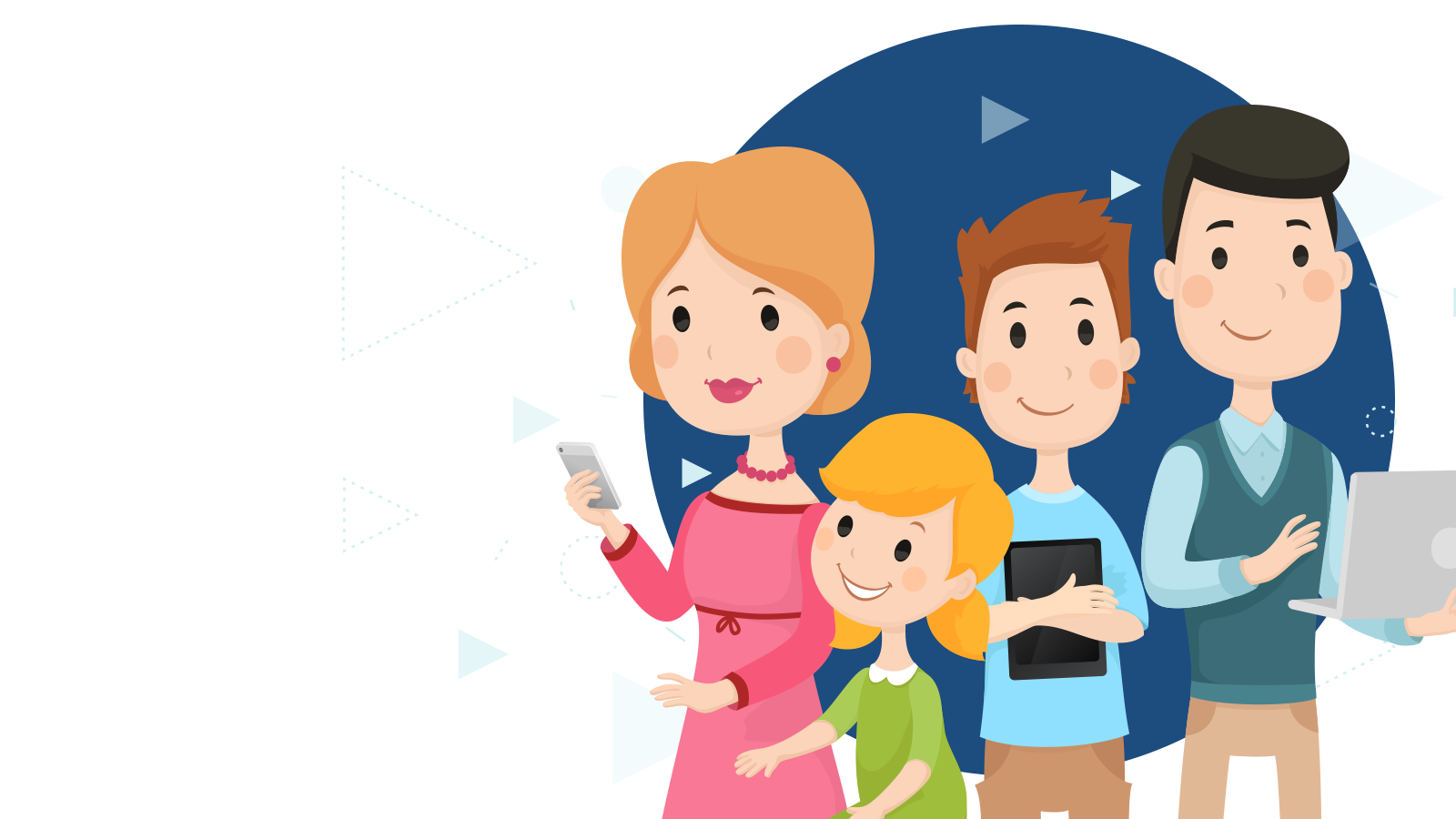 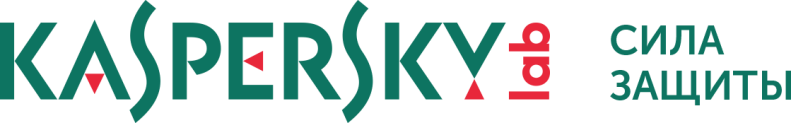 Отцы и дети онлайн: 
Чего не знают родители
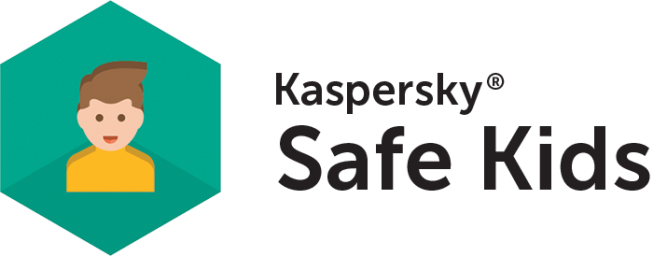 © 2016 "Лаборатория Касперского". Все права защищены
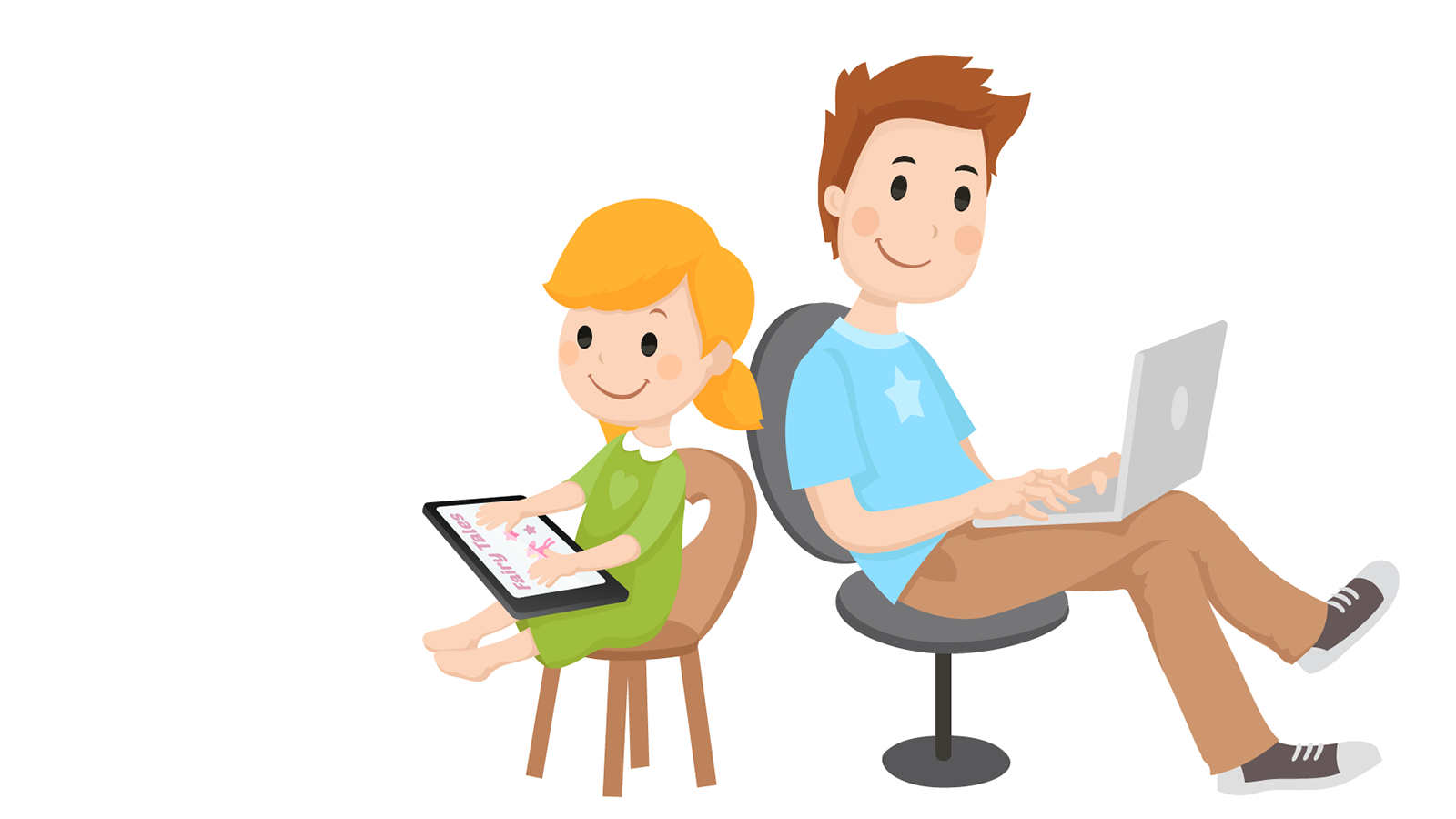 НАШИ ДЕТИ РАСТУТ В ЭПОХУ ИНТЕРНЕТА*
10% родителей
в России считают, что их дети видели в сети нежелательный контент
56% в Сети постоянно
Российские дети проводят в Интернете намного больше времени, чем их ровесники в Европе и США.
55% детей
говорят о том, что сталкивались с нежелательным контентом
66% детей 
не представляют свою жизнь без смартфона
56% детей
в России уже сталкивались с угрозами в Сети
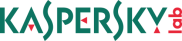 [Speaker Notes: Для современного ребенка интернет не менее значим и также естественен как для поколения их родителей электричество или вода в водопроводе. Исследования Лаборатории Касперского показали, что две трети детей не представляют своей жизни без смартфона, а 56% подростков говорят, что находятся в сети постоянно. Это неудивительно, ведь и их родители то и дело проверяют мессенджеры и почту, выходят в соцсети, смотрят видео.
Важно помнить о том,  что интернет не является полностью безопасным пространством, здесь и взрослого и ребенка поджидает множество рисков как технического (например, вирусы) так и социального характера (например группы смерти, секты, педофилы, мошенники). При этом далеко не всегда дети, сталкиваясь с неприятностями рассказывают об этом родителям. Так, согласно нашим опросам только 10% родителей думают, что их дети видели взрослый контент в сети, в то время как о посещении страниц с таким содержимым сообщает более половины всех опрошенных нами детей.]
ДЕТИ VS РОДИТЕЛИ: КТО ХИТРЕЕ?*
58% детей скрывают 
свои нежелательные для родителей активности в Интернете
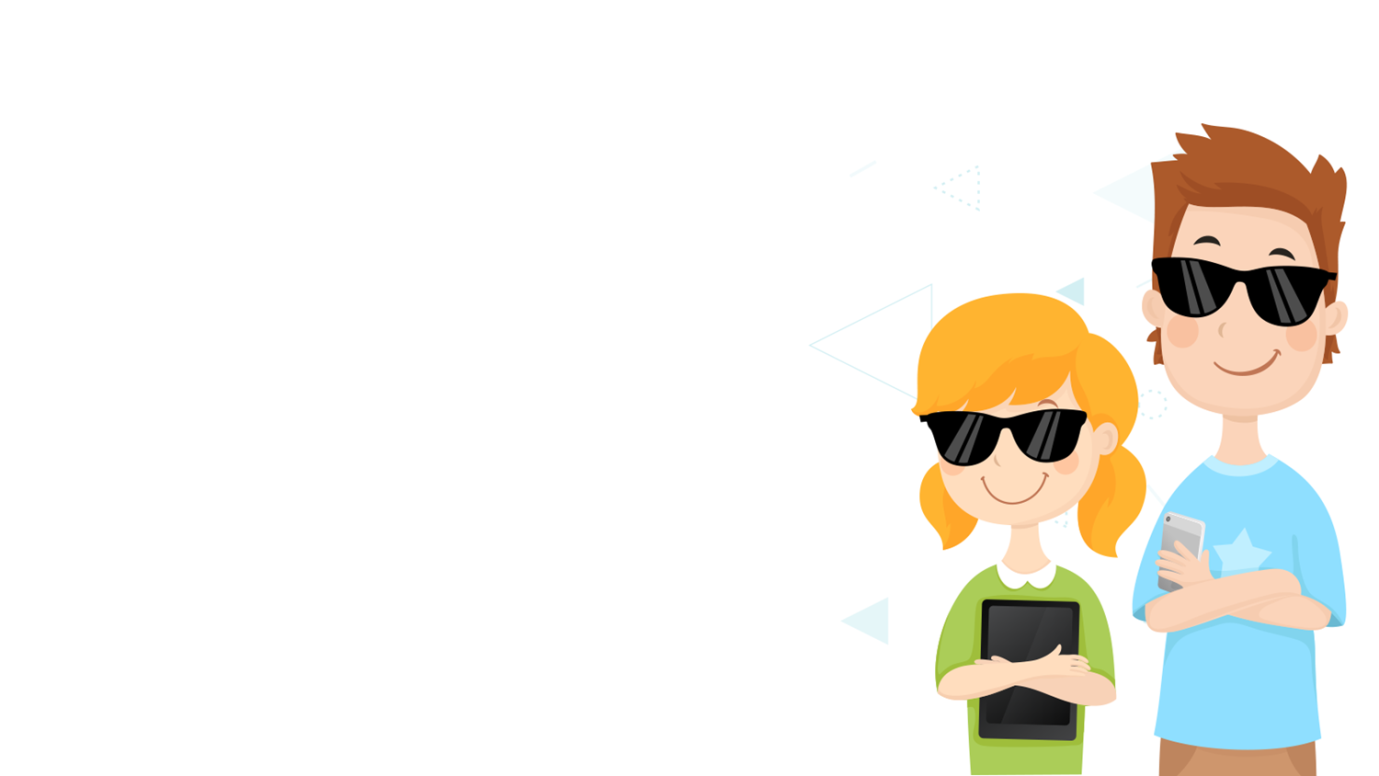 Чтобы скрыть свои действия в Сети:
22% используют анонимайзеры;
18% выходят в Интернет, когда родителей нет рядом;
16% детей защищают устройство паролем;
14% применяют специальные программы, которые позволяют скрыть используемые приложения;
10% удаляют историю поиска в браузере.
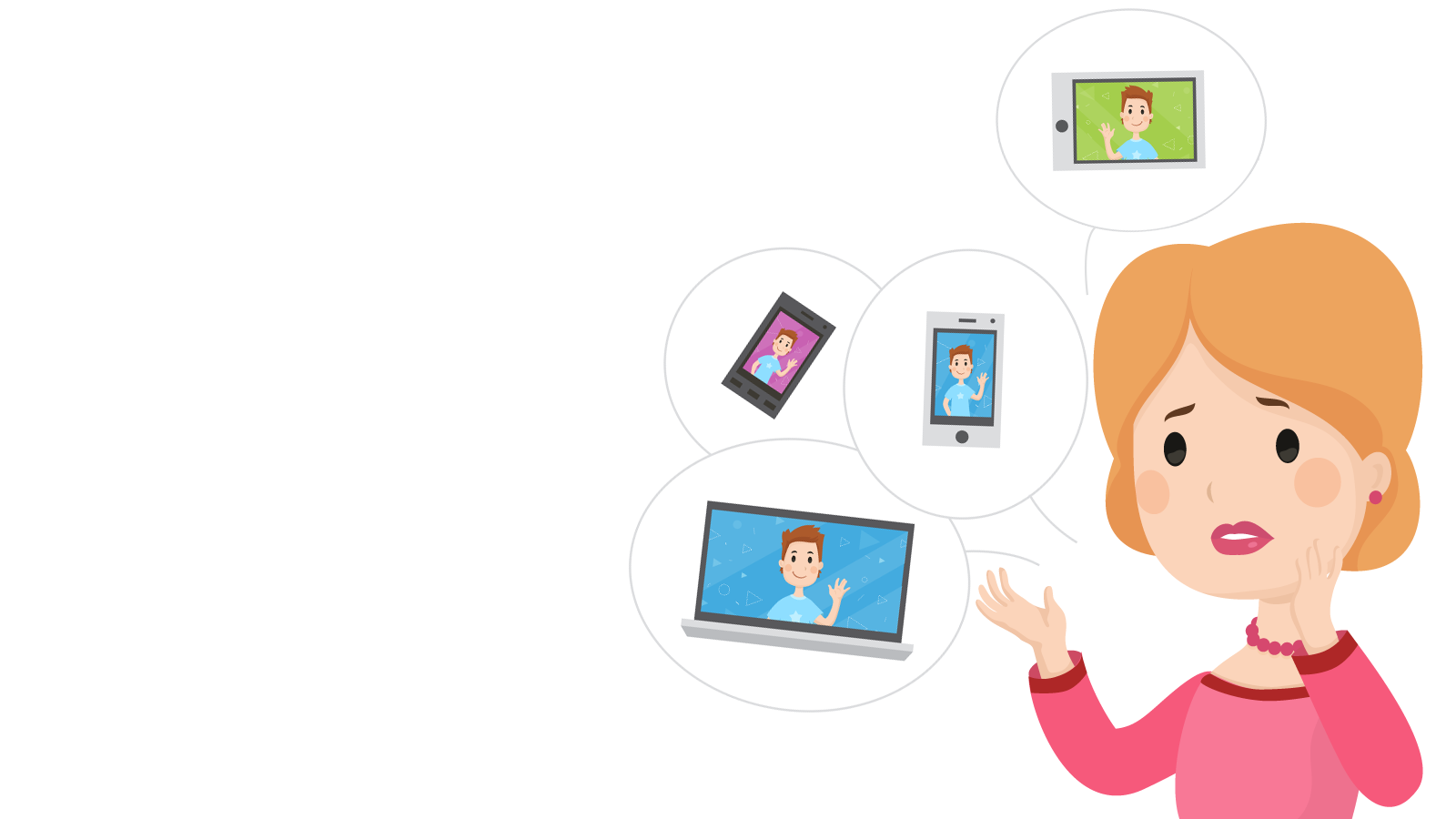 47% взрослых 
уверены, что дети ничего не скрывают от них в Интернете
До 92% родителей 
не знают о потенциально опасных активностях своего ребенка
*	Статистика по России. Данные исследования «Растим детей в эпоху Интернета», проведенного «Лабораторией Касперского» в 2016 году. В опросе приняли участие 3780 семей с детьми от 8 до 16 лет (1 родитель и один ребенок из семьи) в России, США, Великобритании, Германии, Франции, Испании, Италии. В России было опрошено 540 семей.
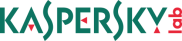 [Speaker Notes: Некоторые опасные действия в сети дети производят случайно – например, попадаются на уловки мошенников, или заходят на сайты со взрослым содержимым по ссылке «Кликни сюда и увидишь симпатичных котят». Есть и те, кто намеренно совершает в сети рискованные действия – например, общаются с незнакомыми людьми, скачивают пиратское ПО, посещают порнографические сайты. И в том и в другом случае ребенок может решить скрыть свои действия от родителей – 58% детей признались в ходе нашего опроса, что не рассказывают о таком родителям. При этом 47% родителей твердо верят в то, что их дети ничего не скрывают, а 92% даже если и догадываются о том, что ребенок рассказывает им не все, не знают наверняка о его опасных активностях в сети.
Дети же для сокрытия своих действий в сети прибегают к самым разным ухищрениям – от вполне банального посещения интернета когда родителей нет дома до специальных программ, скрывающих другие приложения или действия в сети.]
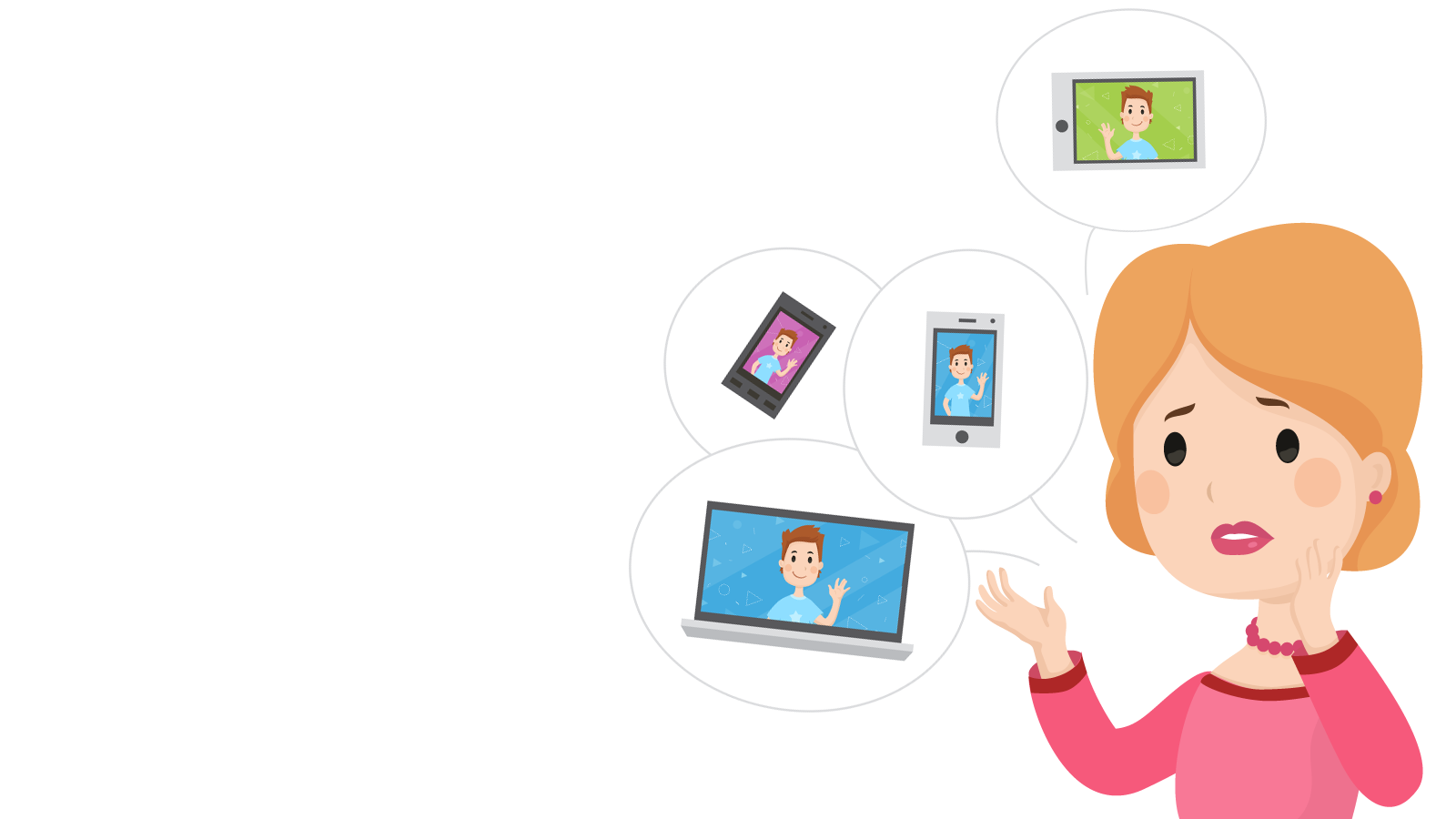 ЧЕГО ОПАСАЮТСЯ РОДИТЕЛИ?
[Speaker Notes: Наши опросы в тоже время показывают, что многие родители беспокоятся за своего ребенка когда он использует гаджеты. Их страхи однако не все одинаково обоснованы, а иногда родители просто не понимают, какие действительно опасные ситуации могут произойти с ребенком в сети. Так большинство родителей, почти 60% боятся влияния работы с гаджетами на зрение и осанку. 54% родителей боятся развития у детей интернет-зависимости, при чем многие взрослые принимают за зависимость желание ребенка всегда быть на связи, путая болезненное состояние с обычной современной тенденцией. Меньше половины родителей опасаются общения своих детей с незнакомцами в сети, а чуть больше трети волнуются, что такое общение может перерасти в общение в реальной жизни.
Интересно, что не смотря на волнения относительно детской онлайн активности 20% взрослых не принимают никаких мер, чтобы защитить своего ребенка. 60% полагаются исключительно на воспитательные меры – общаются с ребенком, запрещают какие-то действия в сети, иногда отбирают гаджеты. Лишь 20% родителей пришло к выводу, что полноценную защиту в технологической среде можно обеспечить только применяя технологическое решение.]
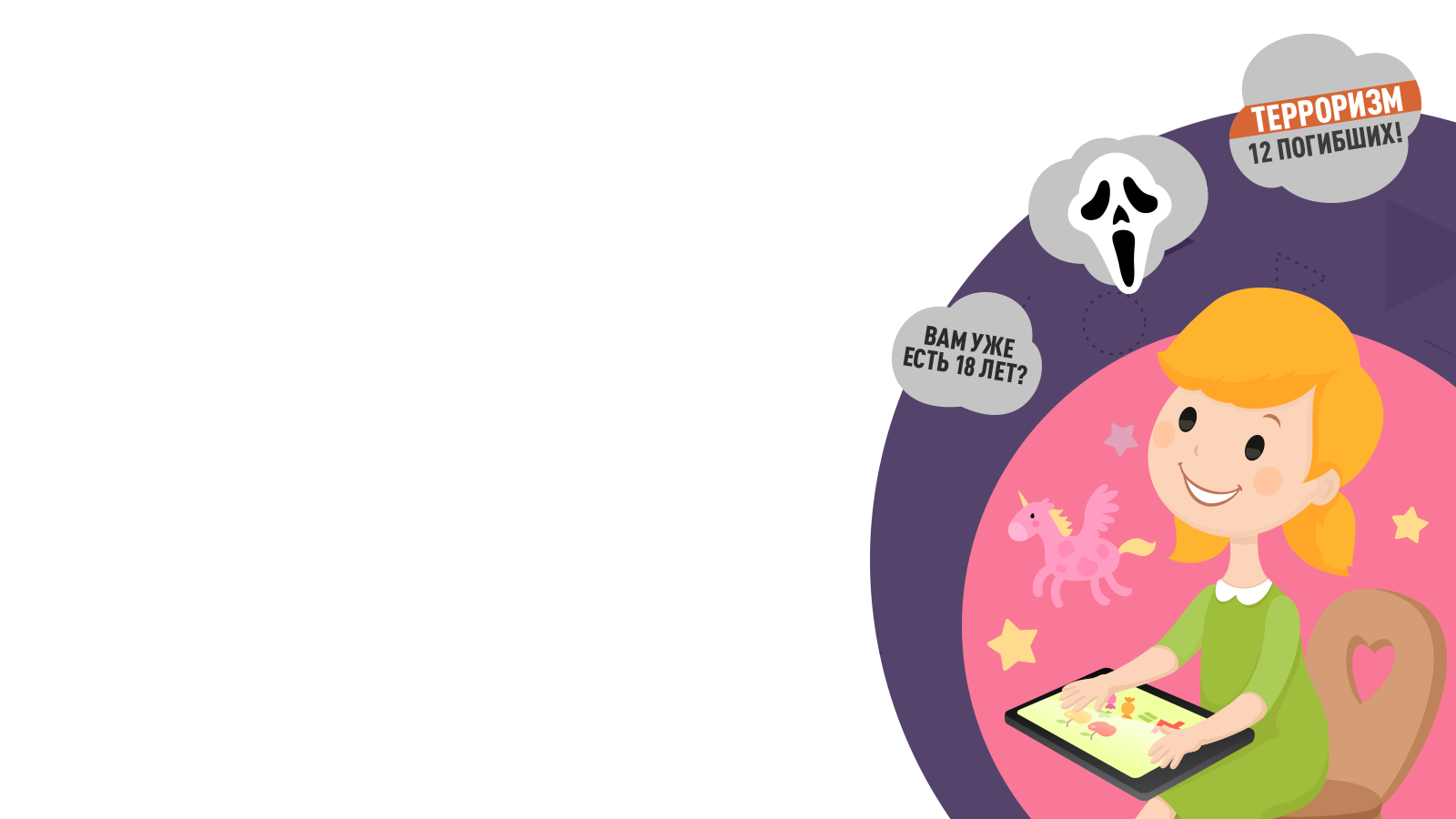 ГДЕ ГУЛЯЮТ ДЕТИ В ИНТЕРНЕТЕ?**
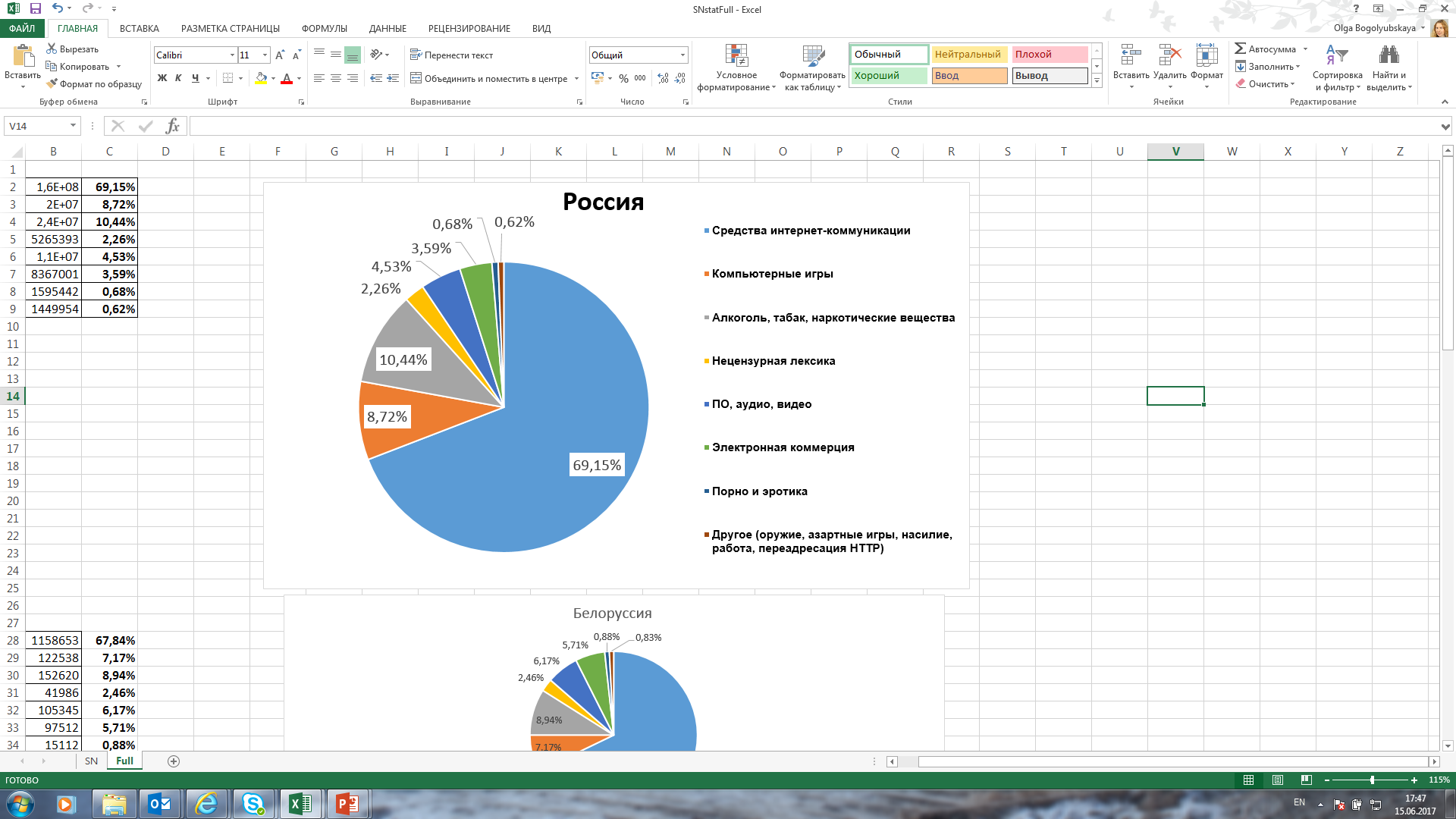 ** Статистика облачного сервиса Kaspersky Security Network. Посещения различных интернет-ресурсов при включенном «Родительском контроле» на ПК в  России. Усредненный показатель за последние 12 месяцев.
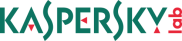 [Speaker Notes: При этом почти 70% всей интернет-активности подростков приходится на социальные сети. Для современных школьников они практически заменили собой весь интернет. Второй по популярности темой страниц, которые посещают школьники стала «Алкоголь, табак, наркотические вещества» – более 10% всех посещений веб страниц детьми пришлись именно на такие ресурсы. На третьем месте страницы посвященные видео играм.]
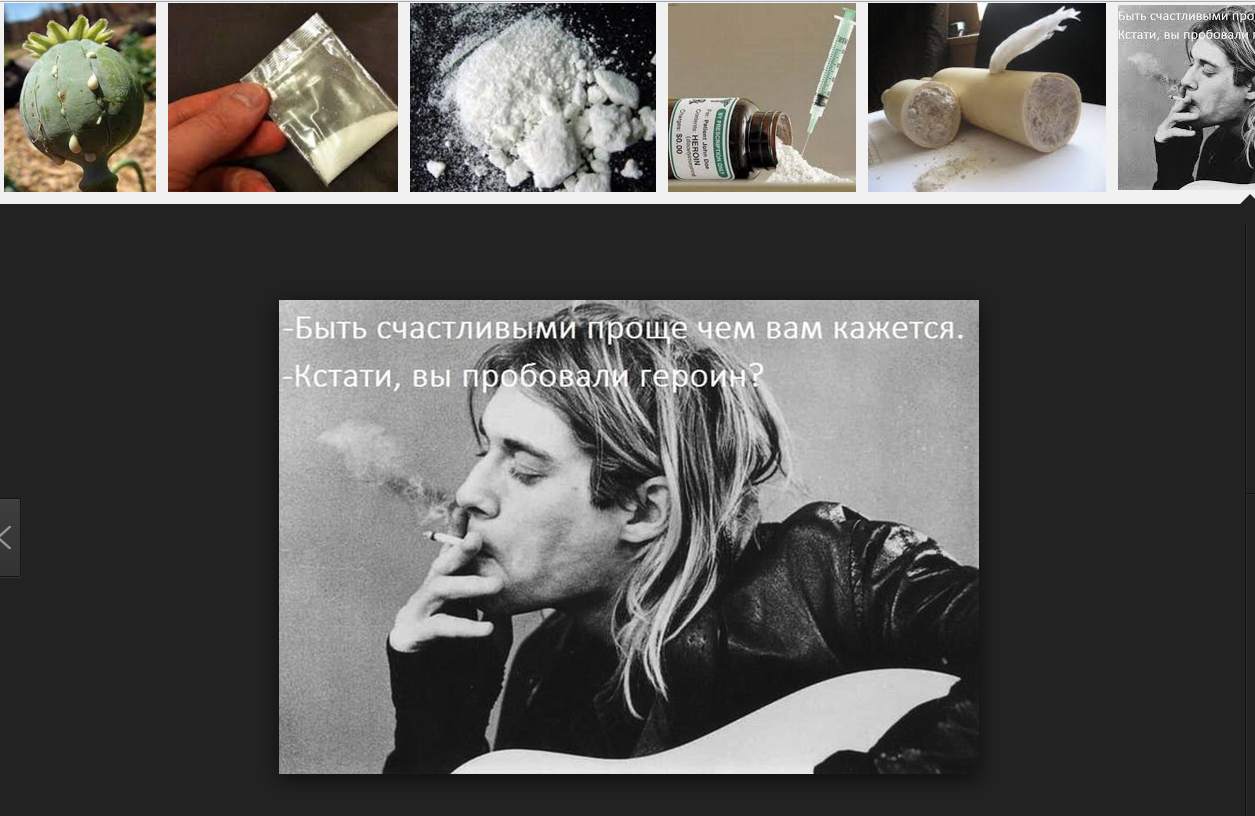 ЧЕГО На самом деле надо бояться?
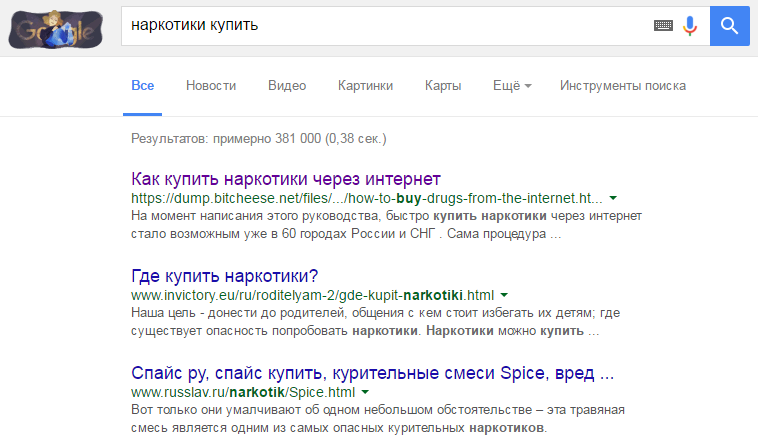 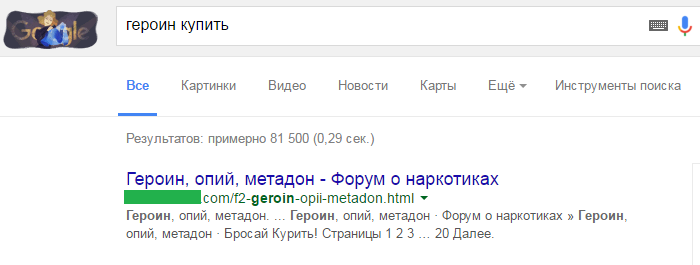 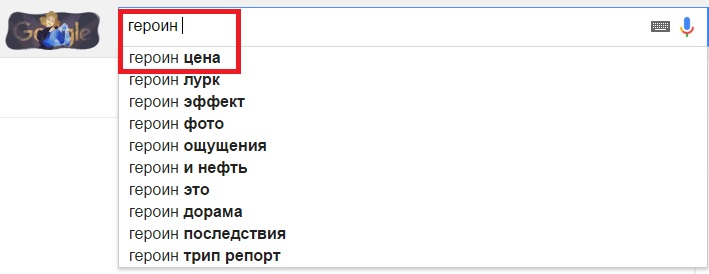 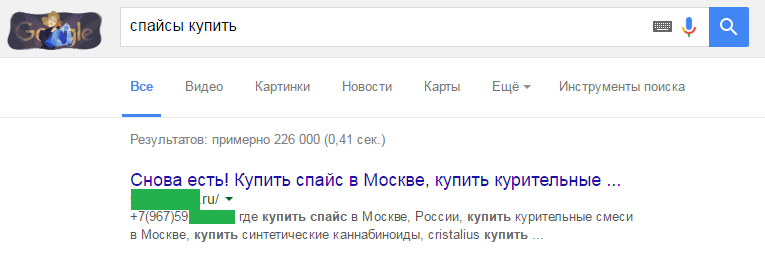 [Speaker Notes: Возможно, родители бы более серьезно относились к технологическим средствам защиты, если бы понимали, какие именно опасности подстерегают их детей в сети. Например, интернет дает ребенку доступ к таким явлениям от которых мы старательно оберегаем своих детей в реальной жизни. К таким темам однозначно относится информация о наркотиках и способах их приобретения, которую довольно легко найти в сети.]
ЧЕГО На самом деле надо бояться?
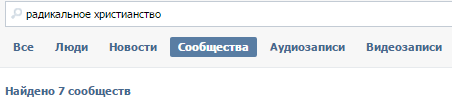 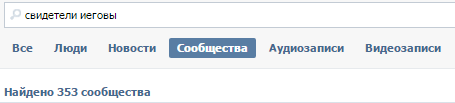 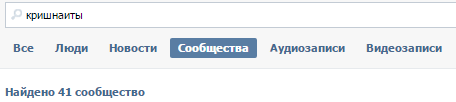 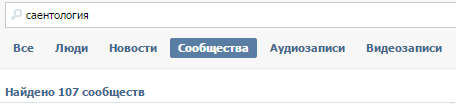 [Speaker Notes: Процветают в сети и различнейшие секты, экстремистские и религиозные группы, чьего влияния в реальной жизни мы также стараемся избежать и защитить от него детей.]
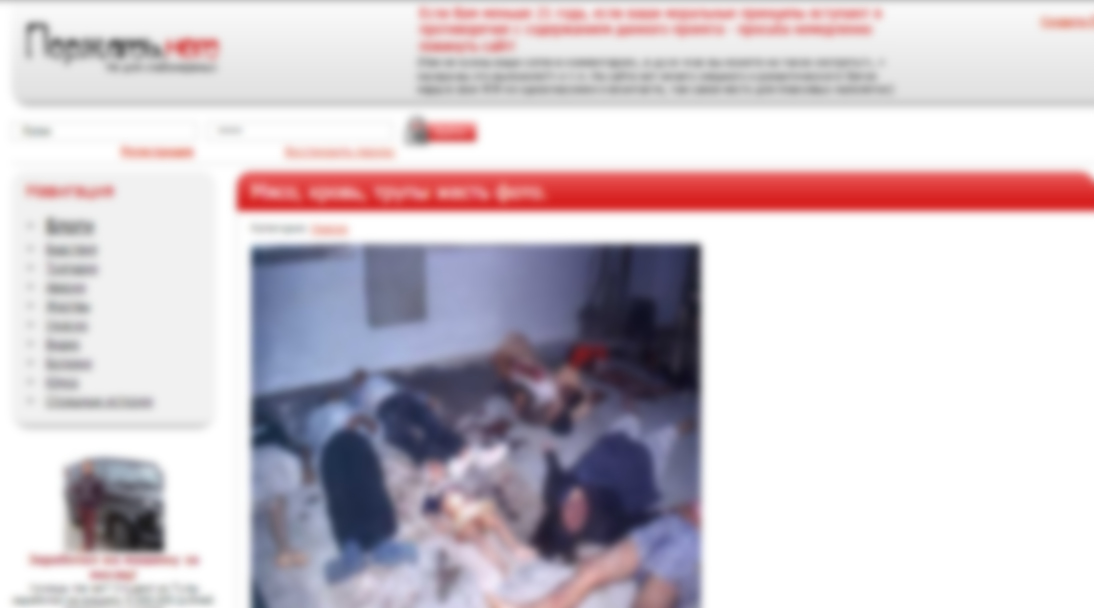 Чего на самом деле надо бояться?
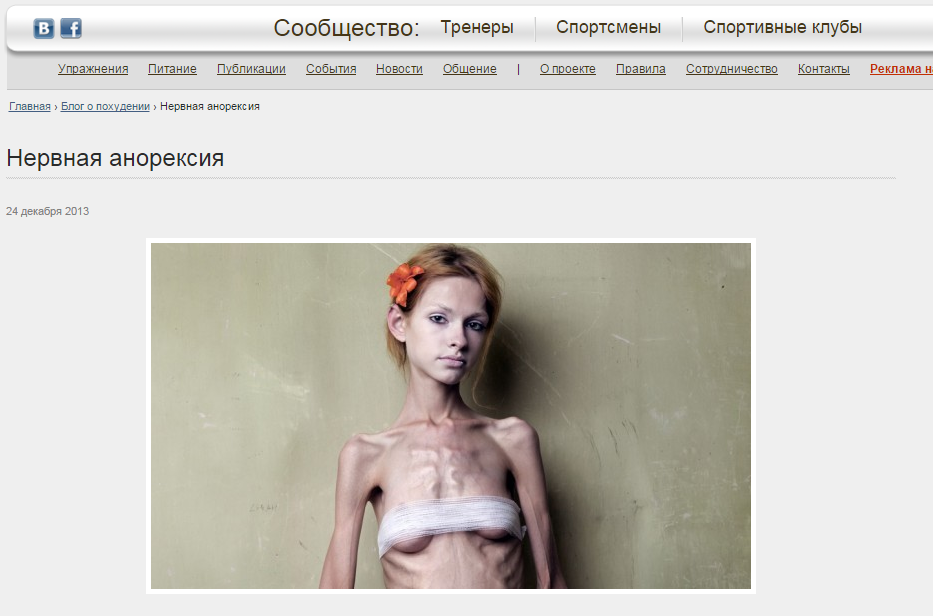 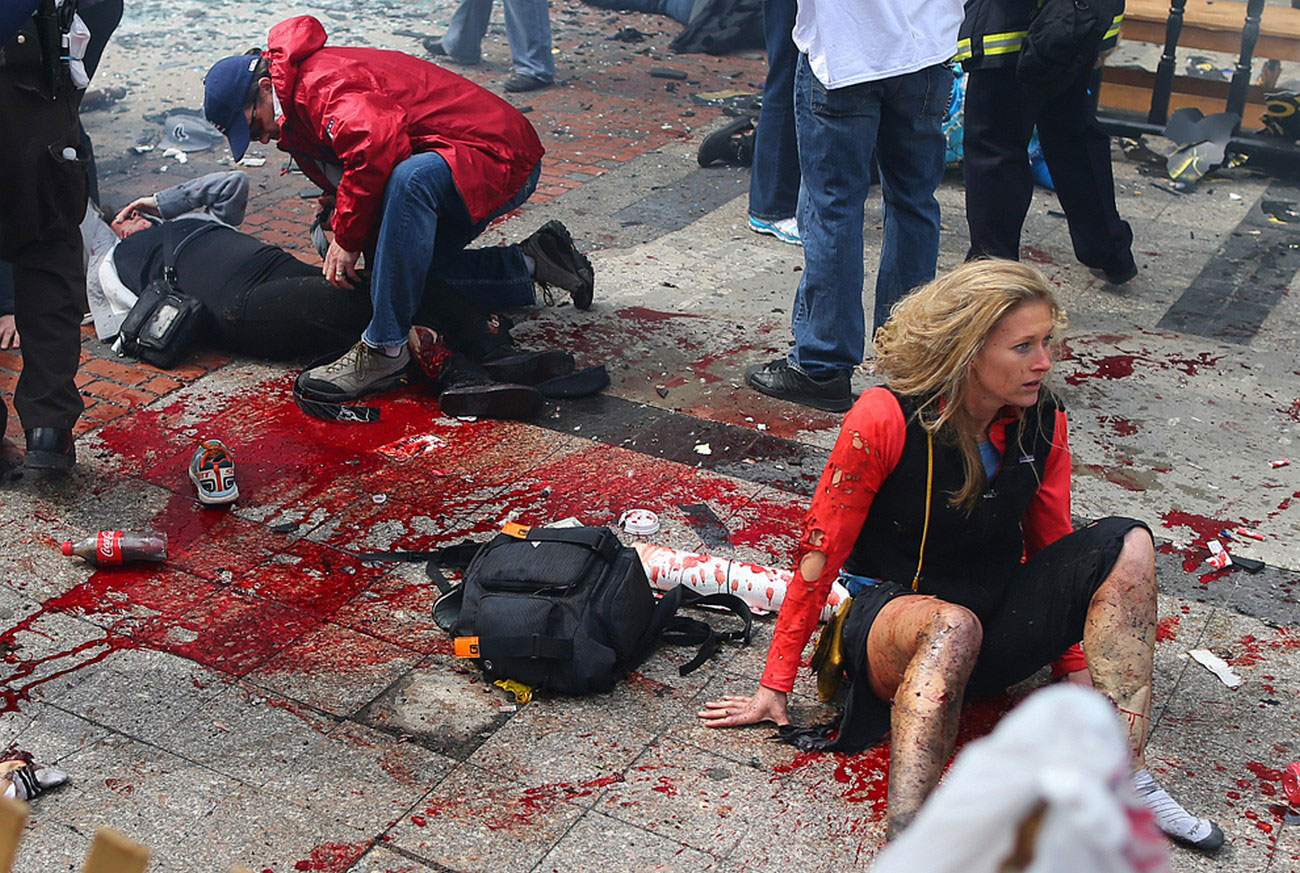 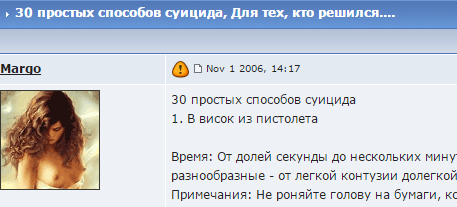 [Speaker Notes: Кровавые снимки с мест терактов, изображения казней и пыток, видео из лагерей джихадистов, информация о диетах способных довести девочку до аннорексии, группы Вконтакте на которых призывают к побегу из дома, участию в вечеринке с сексом и алкоголем на квартире у незнакомых людей и даже к самоубийству – все это ребенок без проблем может найти в сети. Хуже того, на любой из этих ресурсов ребенок может попасть по чистой случайности – более 70% подростков, посещавших сайты со взрослым содержимым делали это в результате случайных переходов. 
Воспитание детей, безусловно дело нужное, но никакие объяснения, уговоры и тем более наказания не защитят ребенка от случайного перехода на страницу с неприятными изображениями.]
Что там происходит в соцсети?
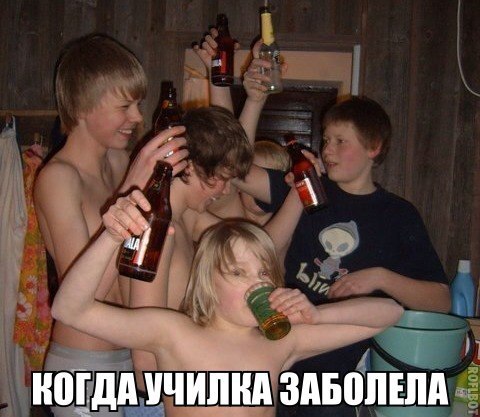 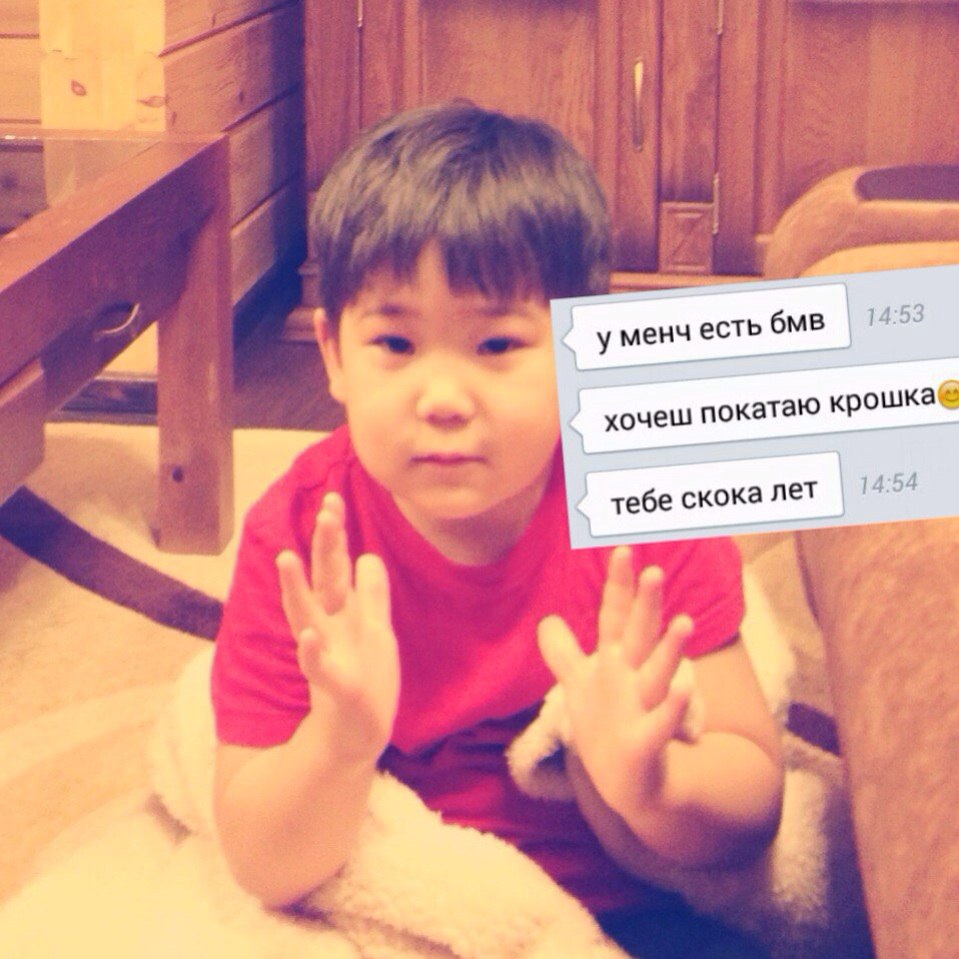 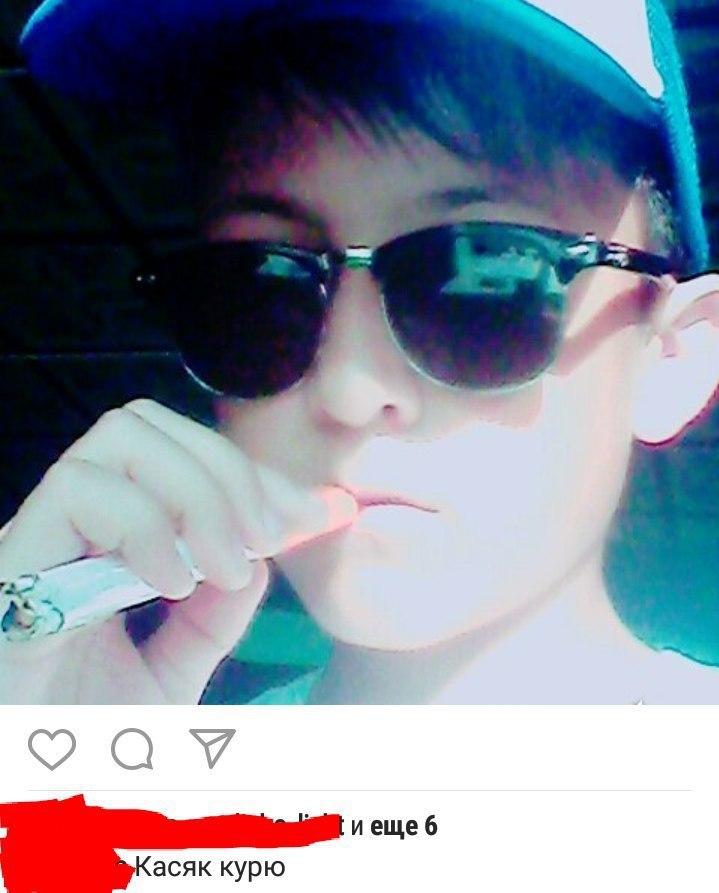 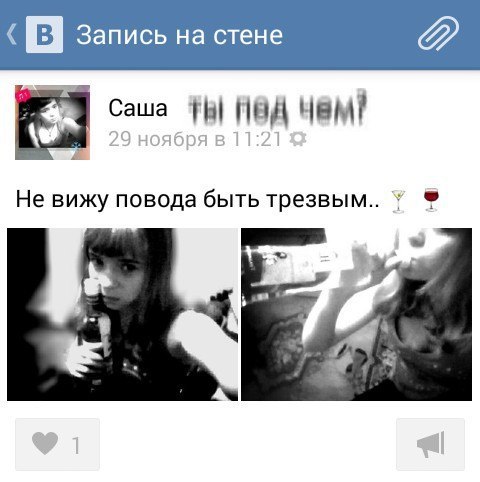 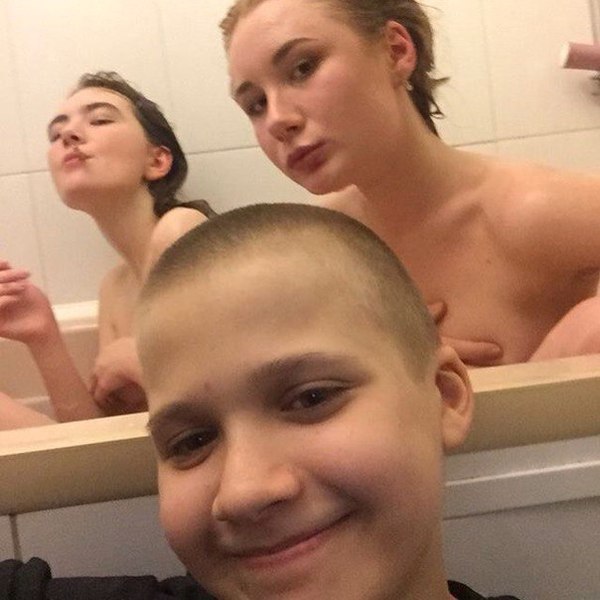 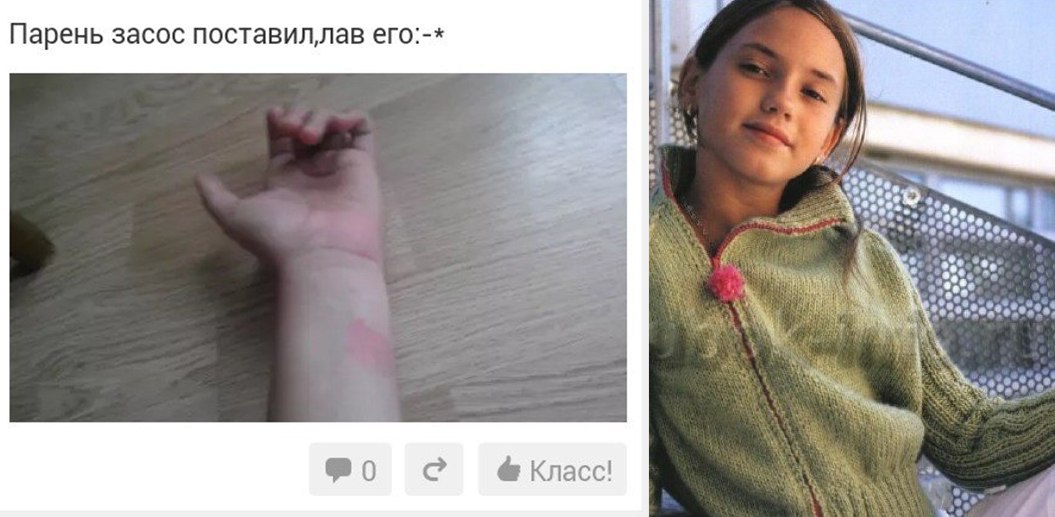 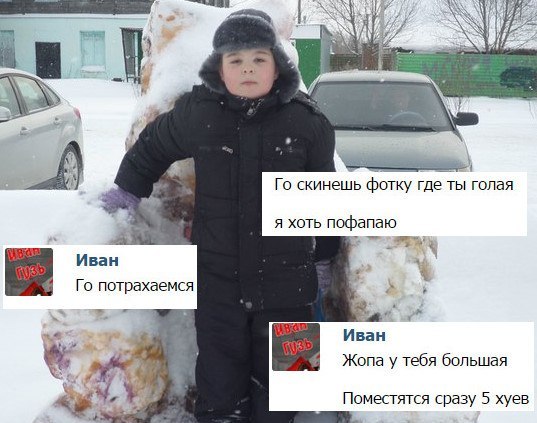 [Speaker Notes: Отсутствие контроля за поведением детей в сети приводит также и к тому, что школьники начинают ощущать полнейшую безнаказанность в соцсетях и размещать снимки и сообщения совершенно недетского характера. Такое поведение вполне логично привлекает ассоциальные элементы разного толка – когда девочка лет десяти на вид пишет в соцсети на открытой странице о желании заниматься сексом, не удивительно что именно ей первой напишет педофил. Кроме того такие явно не по возрасту посты могут вызвать волну интернет травли против ребенка, позволяющего себе такие вольности.]
Опасное общение
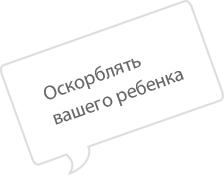 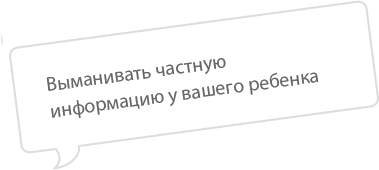 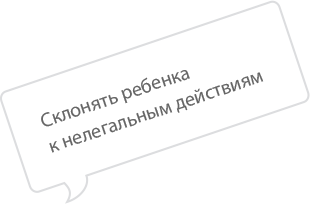 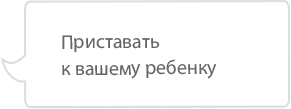 [Speaker Notes: Социальные опасности, которым подвергаются дети в сети, могут идти и от знакомых и от незнакомых им в реальной жизни людей. Например, кибертравлю обычно ведут люди знакомые ребенку в реальности. В результате травли ребенок может получить серьезную психологическую травму, а особенно ранимые даже совершают попытки самоубийства из-за действий агрессоров. 
Общение же с незнакомцами чревато другими неприятными последствиями: незнакомец может попытаться вывести ребенка на  личную встречу, что может угрожать физическому здоровью. В других случаях незнакомец не ищет личной встречи, но жаждет получить от ребенка какие-либо данные: начиная от финансовых данных родителей, например номера карточки и «три цифры с обратной стороны», заканчивая интимными снимками или даже видео с ребенком. Для получения такого материала злоумышленники прибегают к самым разным уловкам, например представляются сотрудниками модельных агентств. Таким лже-агентам, к сожалению, готовы отправить «красивые фотографии» девочки с самого нежного возраста – известны случаи, когда это делали девятилетние школьницы.  
Незнакомец может оказаться представителем экстремистской организации, секты, или наркоторговцем.]
Безопасное общение в сети
[Speaker Notes: Дети и родители не всегда понимают самой основы безопасности при общении в сети – общаться с незнакомцами можно только тогда, когда ты полностью анонимен. Это возможно в играх или на форумах, где ребенок использует некое прозвище и не сообщает своих настоящих данных, не размещает ссылок на свои аккаунты в соцсети. Общение в соцсетях, где, согласно нашим опросам, почти 95% подростков выступают под собственными именем и фамилией должно приравниваться к общению в реальной жизни. Если в реальности ребенок не станет общаться с незнакомым человеком, также он должен поступать и в соцсети. Однако более половины подростков с готовностью принимают приглашения о дружбе в соцсетях и даже рассылают их сами, а почти 45% даже готовы отправиться на встречу с незнакомцем.]
Безопасное общение в сети
[Speaker Notes: Даже если ребенок не проявляет желания встретиться с виртуальным другом, на его странице обычно достаточно информации для того, чтобы злоумышленник нашел возможность для встречи и без согласия. Например, треть подростков публикуют номер школы, в которой учатся (что по сути является адресом, где учащегося можно найти ежедневно. Каждый пятый школьник публикует на своей странице номер телефона по которому с ним можно связаться.]
Дети не против защиты
73% детей 
чувствовали бы себя безопаснее, если бы могли откровенно обсудить с родителями опасности в Сети
83% детей 
Не совершают попыток обхода программ родительского контроля
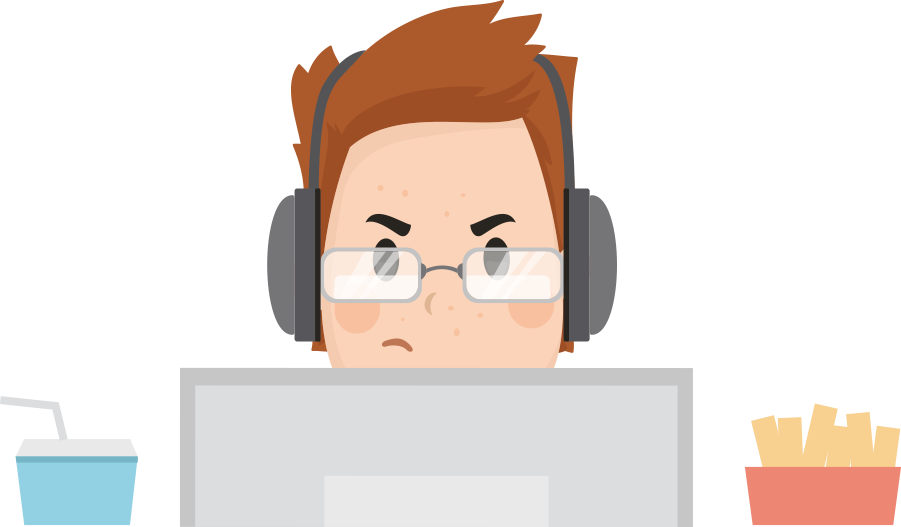 70% детей 
Говорят, что попали на сайты с нежелательным контентом случайно
[Speaker Notes: Неосведомленность родителей об опасностях вызывает беспокойство и у самих детей. Многие из них хотели бы иметь возможность обсудить с родителями проблемы с которыми сталкиваются онлайн, но считают, что у них нет такой возможности поскольку родители не смогут помочь.
Подавляющее большинство детей, чьи родители пользуются специальными программами для защиты детей в интернете (родительский контроль) не пытаются обходить защитное решение вопреки распространенному мнению родителей на этот счет.]
Забота о ребенке – это нормально?
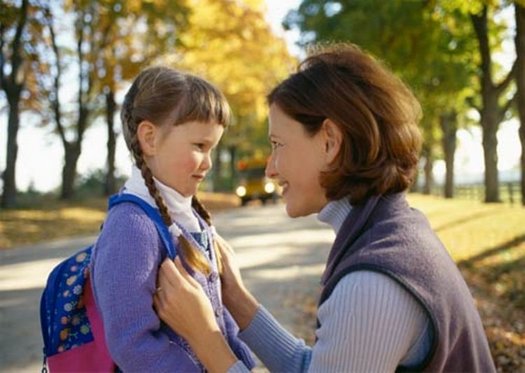 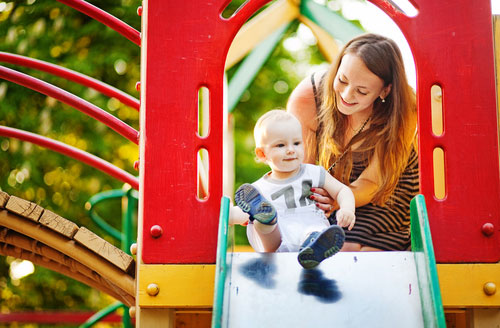 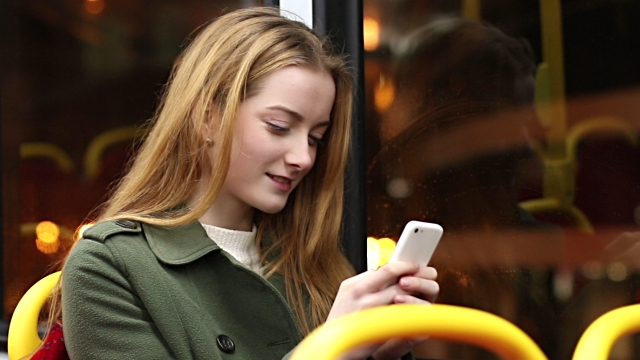 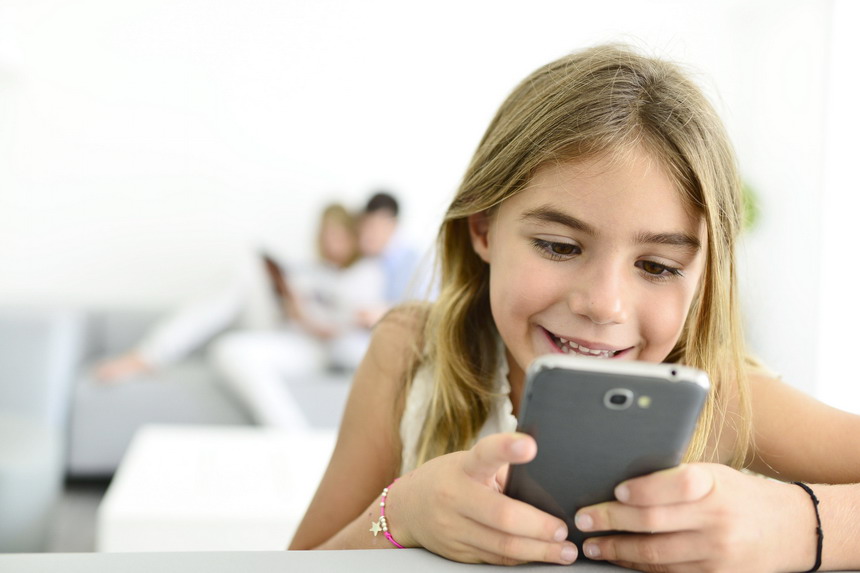 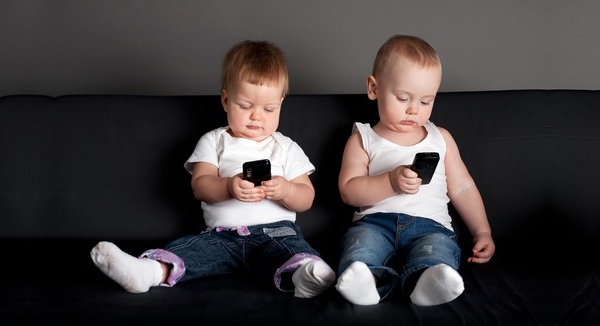 [Speaker Notes: Защита ребенка в онлайн пространстве не должна по эффективности уступать защите и воспитанию в реальной жизни, ведь опасности подстерегающие в сети чреваты не менее реальными и серьезными последствиями.  Нужно понимать, что защита в технологическом пространстве не будет полноценной без технологического решения ведь родители не могут постоянно находиться рядом с ребенком, когда он выходит в сеть. Также нельзя полностью полагаться лишь на программу, ведь программа – это помощь в защите вашего ребенка, а не воспитатель, она не может взять на себя родительские функции и объяснить ребенку в чем состоит опасность интернет пространства и как ее можно избежать.]
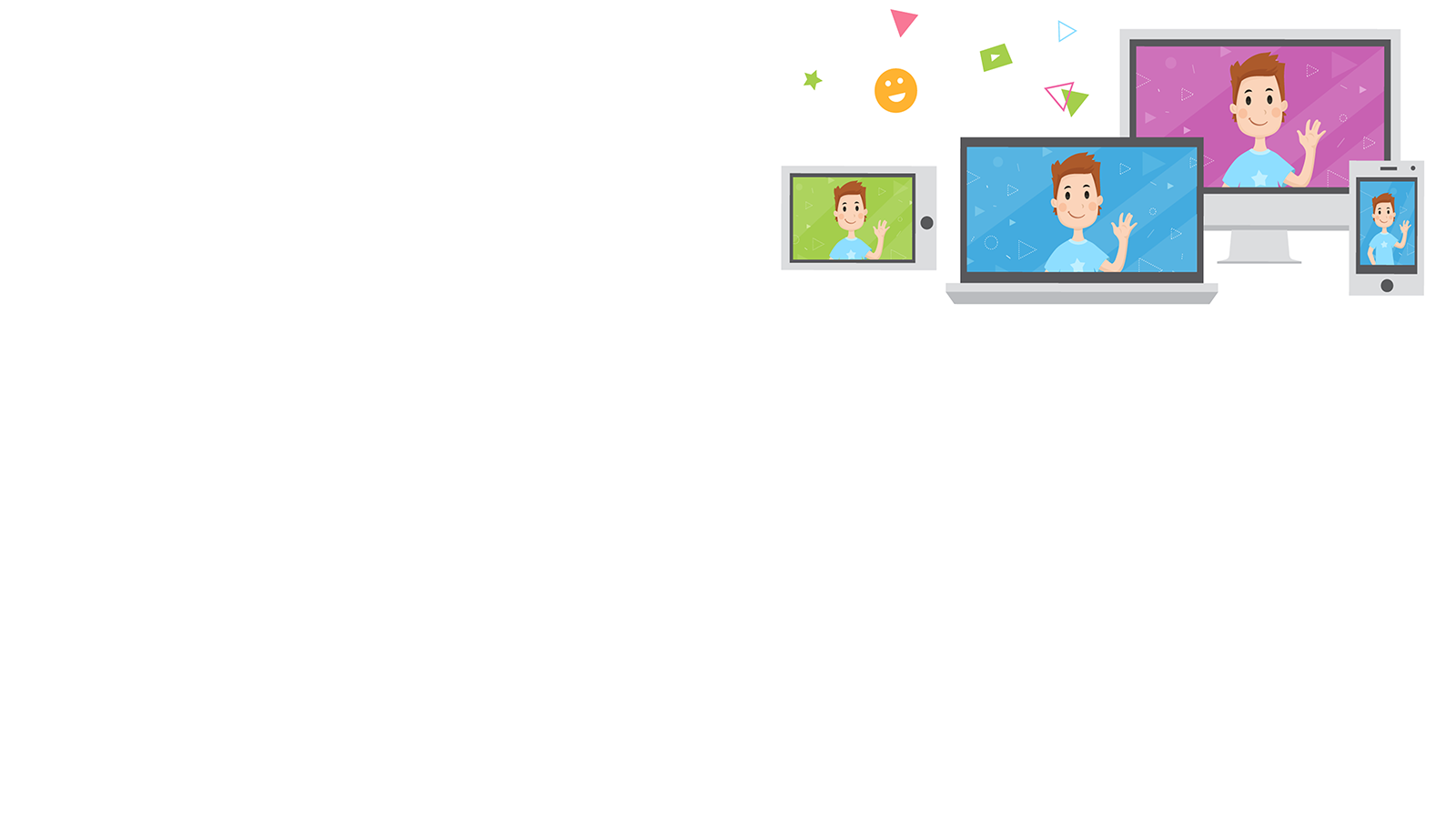 KASPERSKY SAFE KIDS
ЕДИНОЕ РЕШЕНИЕ ДЛЯ ВСЕХУСТРОЙСТВ
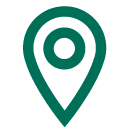 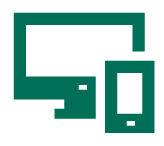 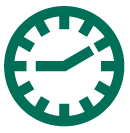 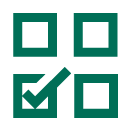 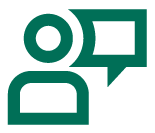 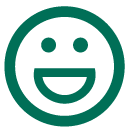 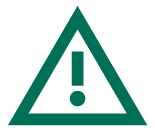 [Speaker Notes: На сегодня программы для обеспечения безопасности детей в интернете могут помочь родителям в самых разных аспектах онлайн воспитания. Их можно использовать на любом устройстве ребенка, а с их помощью вы можете избавить детей от неподходящих их возрасту сайтов и приложений, выбрав, какие категории страниц и программ им можно видеть, а какие нельзя.
Также специальные программы помогут научить детей правильно распределять свое время и не жертвовать ради нескольких дополнительных минут в интернете сном, или приемом пищи.
Чтобы быть в курсе с кем общается ваш ребенок, и предотвратить опасные связи, вы сможете получать статистику звонков и SMS вашего ребенка на устройстве Android. С теми же целями программа будет держать вас в курсе изменения количества друзей вашего ребенка в соцсетях и отслеживать его публикации через удобный интерфейс.
Программы для безопасности детей в интернете, такие как Kaspersky Safe Kids, позволяют вам быть в курсе, если ребенок упорно интересуется какой-либо запретной темой, что позволит вам вовремя выявить опасность и предотвратить беду. Например, вы сможете узнавать, в какие недетские по содержанию группы ВКонтакте вступает ваш ребенок.]
Бесплатная версия обладает широким функционалом
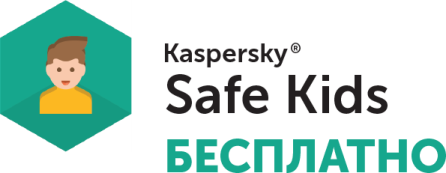 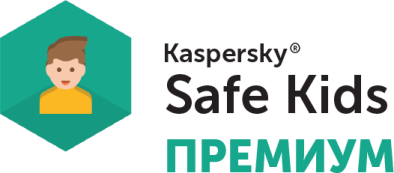 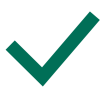 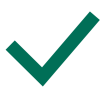 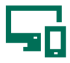 *
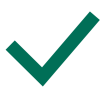 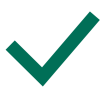 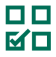 *
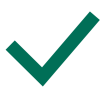 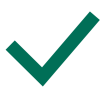 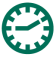 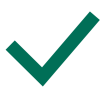 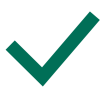 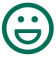 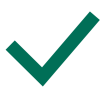 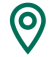 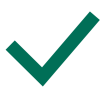 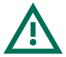 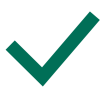 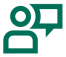 [Speaker Notes: Kaspersky Safe Kids распространяется бесплатно. При покупки подписки пользователь получает расширеный функционал.]
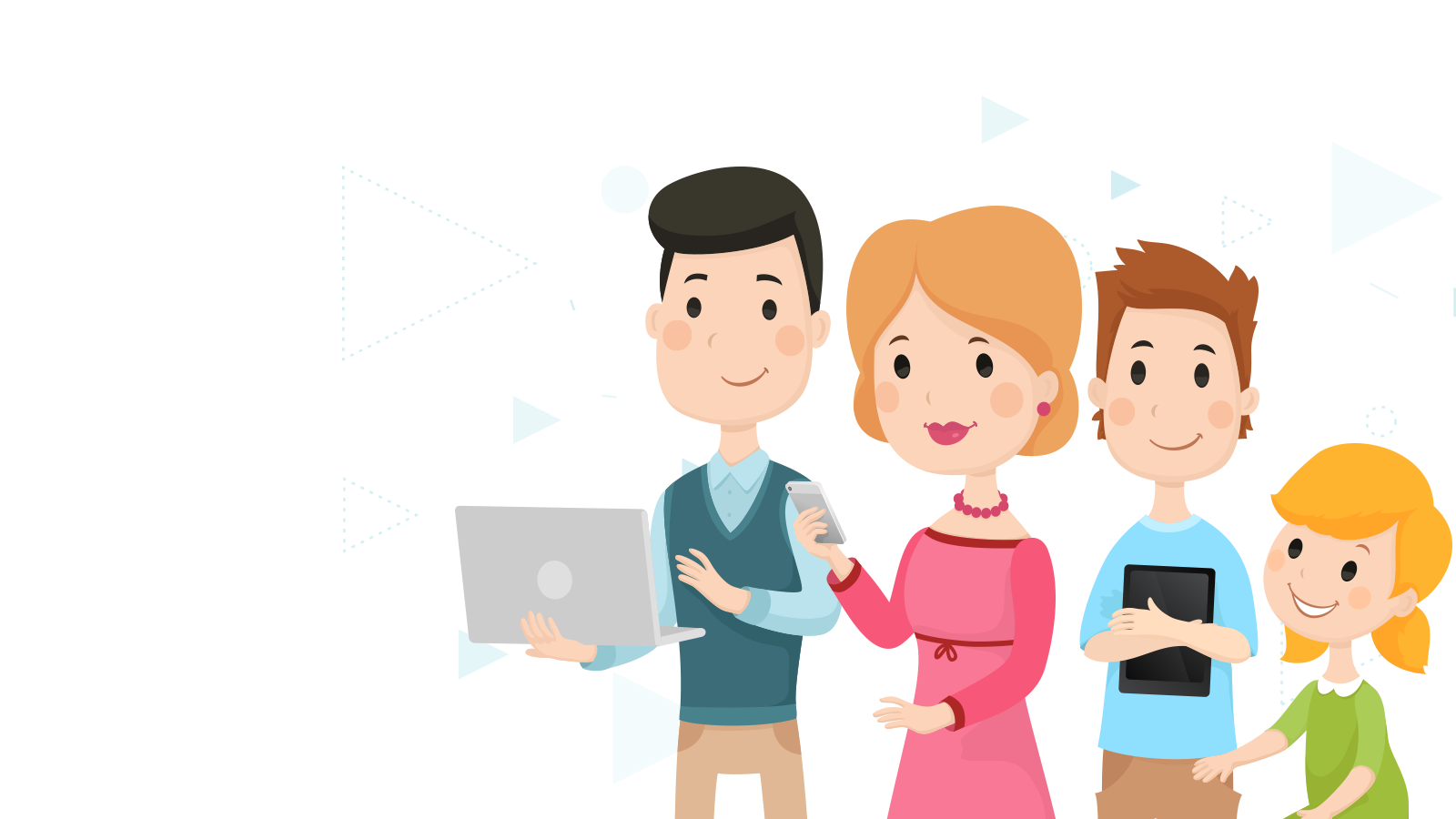 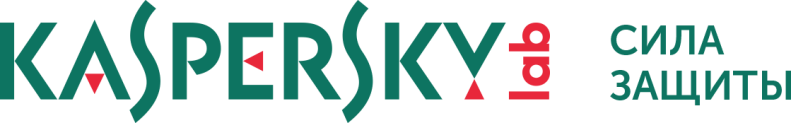 Спасибо за внимание!
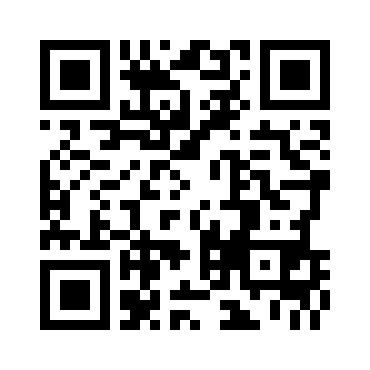 Узнайте больше о Kaspersky
Safe Kids на
http://www.kaspersky.ru/safe-kids
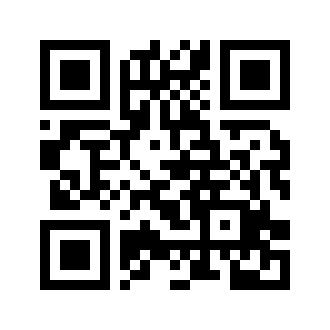 Читайте все о детской безопасности в Сети на
https://kids.kaspersky.ru/